Универсальные услуги связи
Универсальные услуги связи. Текущее состояние
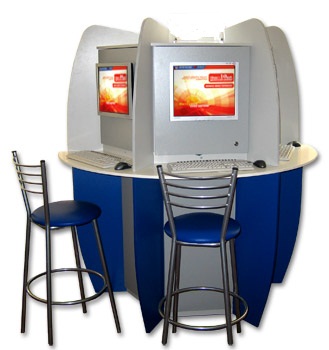 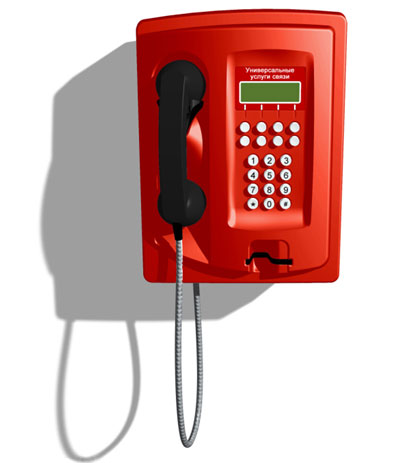 Универсальные услуги связи - услуги связи, оказание которых любому пользователю услуг связи на всей территории РФ в заданный срок, с установленным качеством и по доступной цене является обязательным для операторов универсального обслуживания.
Перечень универсальных услуг
Пункт 1 статьи 57 ФЗ РФ «О связи».
К универсальным услугам связи относятся:
Услуги телефонной связи с использованием таксофонов.
Услуги доступа к сети «Интернет» с использованием пунктов коллективного доступа (ПКД).
Оказание универсальных услуг связи осуществляется операторами универсального обслуживания, отбор которых осуществляется по результатам конкурса (в исключительных случаях оператор универсальных услуг назначается).
2
Универсальные услуги связи. Текущее состояние.
Финансирование универсальных услуг
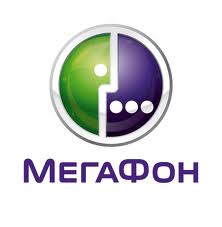 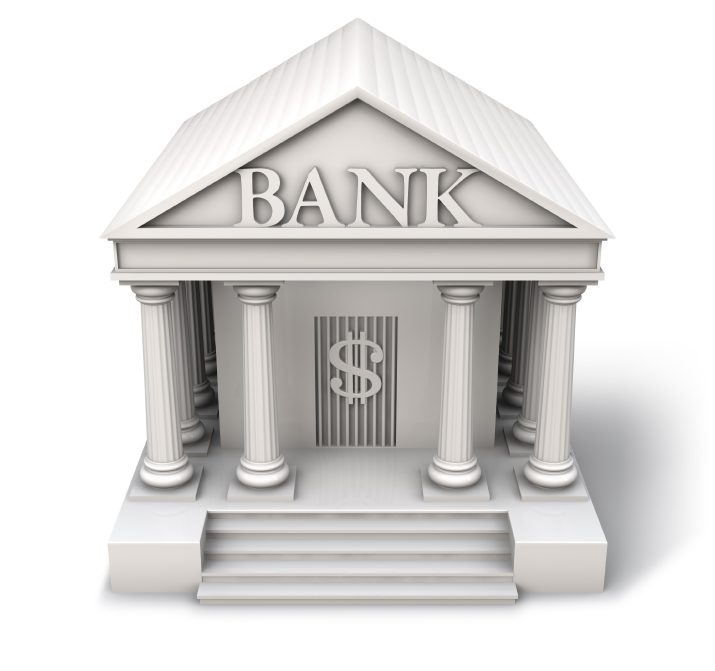 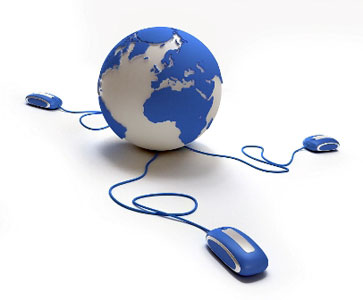 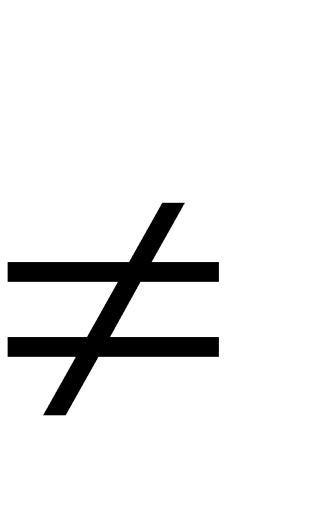 1,2%
Резерв универсального обслуживания
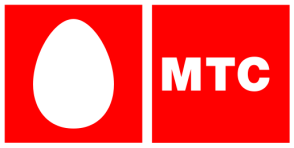 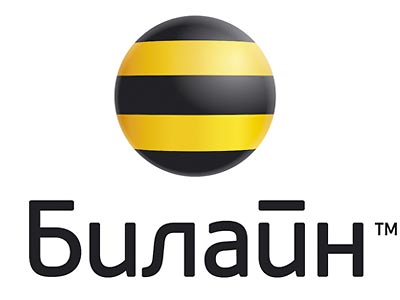 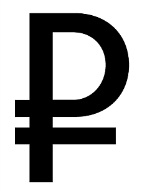 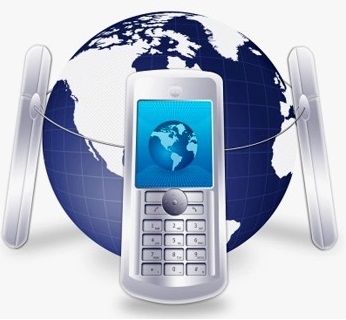 Другие операторы связи
В резерв универсального обслуживания связи (1,2% ежеквартально от доходов операторов связи) за период с 2005 по 2010 год операторами перечислено более 47 млрд. руб.
По официальным данным за 2010 год на территории РФ всего установлено более 148 тыс. таксофонов и 20 тыс. ПКД
Действующее законодательство не позволяет расходовать средства резерва УО на развитие инфраструктуры сетей ПРТС  в малонаселенных и труднодоступных местностях
3
Система 
универсальных услуг связи
Традиционные универсальные услуги связи
Таксофоны.
Пункты коллективного доступа (ПКД) в Интернет.
Сохранение существующей системы 
(включая нормативную базу)
4
«Новая универсальная услуга связи»
Система 
универсальных услуг связи
Традиционные универсальные услуги связи
«Новые универсальные 
услуги связи»
Таксофоны.
Пункты коллективного доступа (ПКД) в Интернет.
Услуги подвижной радиотелефонной связи.
Услуги доступа в Интернет по «беспроводным» технологиям.
Сохранение существующей системы 
(включая нормативную базу)
Введение «новой универсальной услуги связи» - универсальное обслуживание
5
«Новая универсальная услуга связи»
Появление комплексного понятия: универсальное обслуживание
Универсальное обслуживание (УО) – возможность получения услуг связи, которая предоставляется операторами универсального обслуживания при наличии у абонента заключенного с оператором универсального обслуживания договора на оказание услуг связи и соответствующего пользовательского оборудования
Населенные пункты
Поселение с низким развитием ИКТ; находится вне зоны приема радиосигнала сети подвижной радиотелефонной связи. Критерии определения таких поселений подлежат дополнительному обсуждению
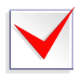 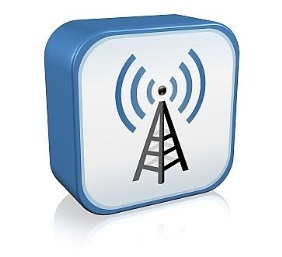 Автомобильные трассы общего пользования
Участок автомобильной дороги находится вне зоны приема радиосигнала сети подвижной радиотелефонной связи. При это уровень загрузки автомобильной дороги требует доступности услуг связи. Критерии определения загрузки автомобильной дороги подлежат дополнительному обсуждению
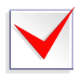 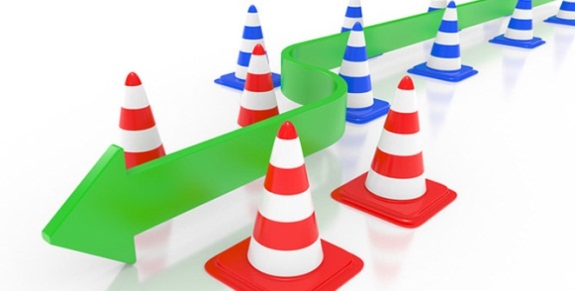 6
Предложения по реализации «Новой универсальной услуг связи»
Конкурсы по отбору операторов для оказания универсальных услуг связи и организации универсального обслуживания осуществлять раздельно.
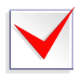 Выбор оператора универсальных услуг связи и универсального обслуживания осуществлять по аналогии с проведением конкурсов по выбору поставщиков в соответствии с ФЗ-94 и запроса предложений, а не в порядке назначения
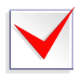 При оказании универсальных услуг связи сохраняется возмещение убытков, а для универсального обслуживания вводится целевое финансирование за счет средств резерва универсального обслуживания
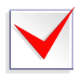 Услуги связи в рамках универсального обслуживания оплачиваются по тарифам, предлагаемым оператором на основании публичного договора другим абонентам на территории субъекта РФ, на которой этим же оператором предоставляется универсальное обслуживание
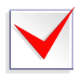 Не требуется увеличения отчислений операторов в резерв универсального обслуживания
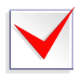 Возможность развития УО за счет отказа от дальнейшего развития УУС в городских населенных пунктах
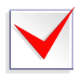 Инфоматы.
Инфомат - многофункциональный информационный терминал, позволяющий любому жителю России, не имеющему собственного выхода в сеть Интернет, получать все доступные в электронном виде государственные услуги.
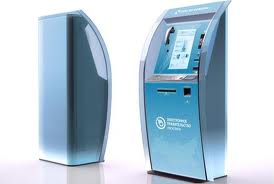 Основные функции Инфомата:
Предоставление доступа в электронном виде к государственным услугам федерального, регионального и муниципального уровня через единый портал сети Интернет www.gosuslugi.ru.
Предоставление доступа к сети Интернет (в том числе по беспроводным технологиям).
Оказание услуг связи, включая видеосвязь.
Таким образом, Инфомат является адаптированным для пользователей пунктом коллективного доступа в сеть Интернет. Для включения Инфоматов в состав универсальных услуг связи не требуется изменение законодательства.
8
Ключевые изменения в нормативно-правовой базе
Изменения в Федеральный закон  «О связи», другие федеральные законы
Статья 2 ФЗ  «О связи» – введение термина «универсальное обслуживание».
Статья 57 ФЗ  «О связи» – основные принципы оказания универсальных услуг связи и предоставления универсального обслуживания.
Статья 58 ФЗ  «О связи» – порядок отбора операторов универсальных услуг связи и универсального обслуживания.
Статья 61 ФЗ  «О связи» – финансирование универсальных услуг связи и универсального обслуживания.
Технические изменения в ПНА, в которых упоминаются универсальные услуги связи
Принятие подзаконных актов
Требования к порядку определения поселений, на территории которых продолжат оказываться «традиционные» универсальные услуги связи»
Требования к поселениям и территориям, где будет оказываться универсальное обслуживание (подвижная связь и беспроводный широкополосный доступ в Интернет)
Требования, предъявляемые к участникам конкурсов для оказания универсального обслуживания
9
Спасибо за внимание!
10